-AR Verbs
Spanish II
To help: ayudar
“just” + verb: acabar de + infinitive
To rent a video: alquilar un video
To camp: acampar
To ride a bike: montar en bicicleta
To dance: bailar
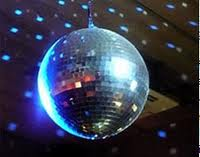 To celebrate: celebrar
To have dinner: cenar
To cook: cocinar
To buy: comprar
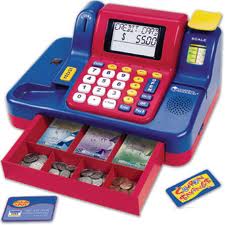 To answer:contestar
To converse: conversar
To have breakfast: desayunar
To look for, search: buscar
To sing: cantar
To walk: caminar, andar
To teach: enseÑar
To draw: dibujar
To listen to the radio / music: escuchar la radio /música
To study: estudiar
To ski: esquiar
To hope + verb:esperar + infinitive
To be: estar
To explain: explicar
To spend: gastar
To hate: odiar
To arrive: llegar
To take, to wear: llevar
To send an e-mail/text: maNdar un correo electrónico / un texto
To practice; practicar
To ride a horse: montar a caballo
To swim: nadar
To need + verb:necesitar + infinitive
To be pleasing (like): gustar
To ask: preguntar
To speak, talk: hablar
To invite:invitar
To pay: pagar
To prepare: preparar
To lend: prestar
To fish: pescar
To walk, stroll: pasear
To (in-line) skate:patinar (en línea)
To practice sports: practicar deportes
To give (gift):regalar
To haggle over, bargain: regatear
To return: regresar
To get a good grade: sacar una Buena nota
To take pictures: sacar / tomar fotos
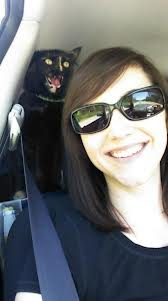 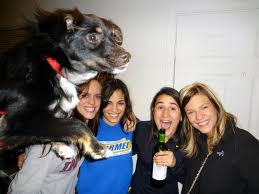 To finish:terminar
To play (instrument):tocar
To take: tomar
To sunbathe: tomar el sol
To work: trabajar
To watch movies / TV: ver películas / la televisión
To travel: viajar
To visit: visitar
To use: usar